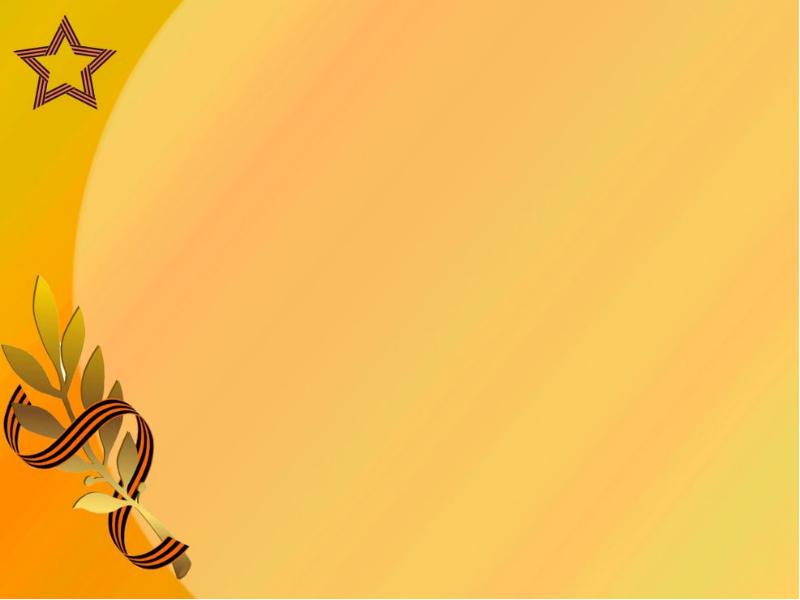 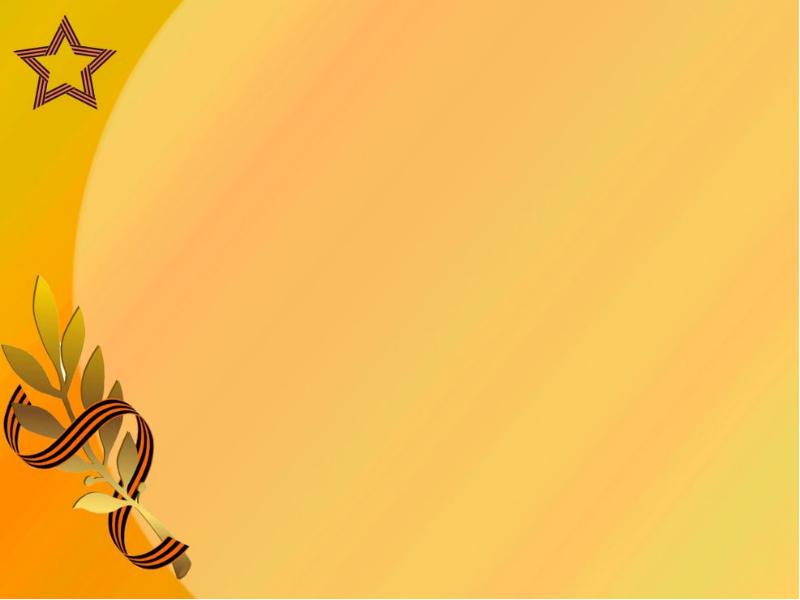 Государственное бюджетное общеобразовательное   учреждение Самарской области средняя общеобразовательная школа №1 «Образовательный центр» имени 21 армии Вооруженных сил СССР п.г.т. Стройкерамика   муниципального района Волжский Самарской области структурное подразделение «Детский сад «Солнышко»
ПОДВИГИ ДЕТЕЙ 
в годы 
Великой Отечественной войны




Автор: Ельшова Екатерина Владимировна
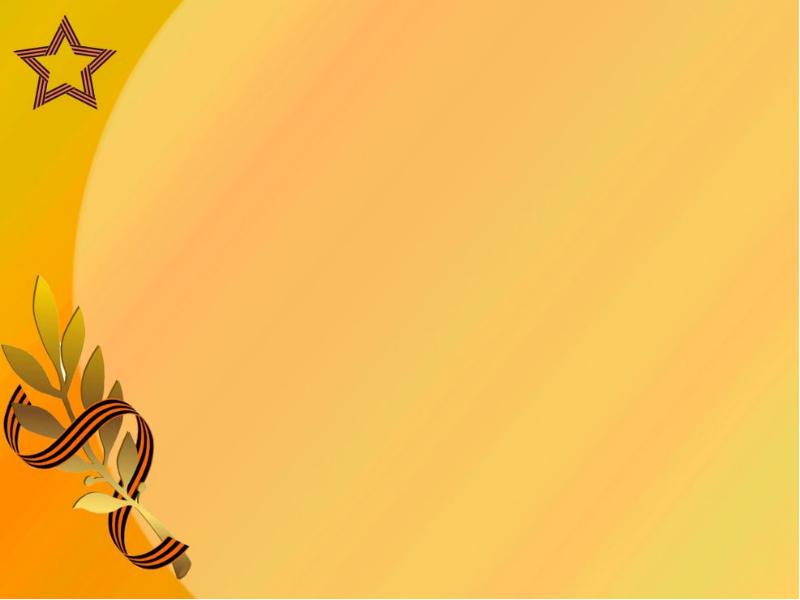 Самое страшное событие, которое может случиться в жизни человека, это война. Война грязна и беспощадна, она не щадит никого - ни мужчин, ни женщин, ни стариков, ни детей. Особенно страшный отпечаток война оставляет в сердце ребенка.
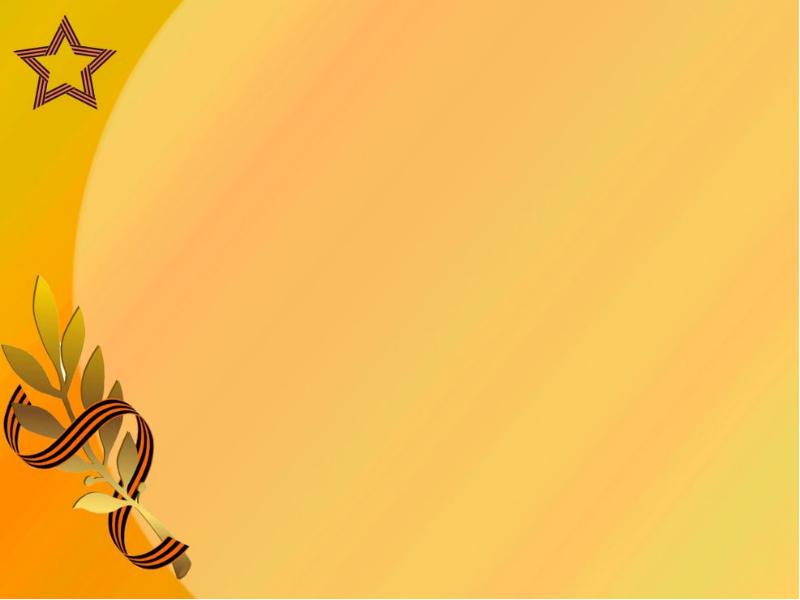 Сотни тысяч мальчишек и девчонок в годы Великой Отечественной шли в военкоматы, прибавляли себе год-два и уходили защищать Родину, многие погибали за нее. Дети войны зачастую натерпелись от нее не меньше, чем бойцы на фронте. Растоптанное войной детство, страдания, голод, смерть, рано сделали ребятишек взрослыми, воспитав в них недетскую силу духа, смелость, способность к самопожертвованию, к подвигу во имя Родины, во имя Победы
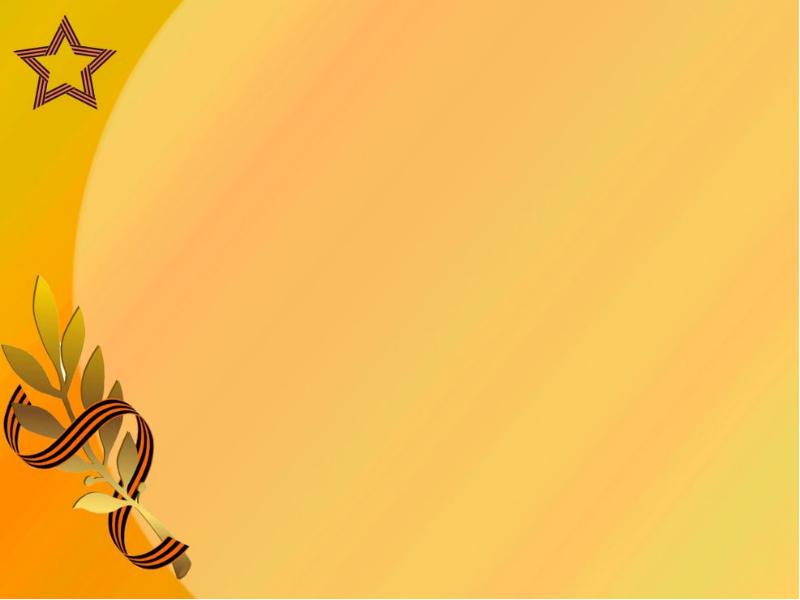 Дети воевали наравне со взрослыми и в действующей армии, и в партизанских отрядах. И это были не единичные случаи. Таких ребят, по данным советских источников, во время Великой Отечественной войны были десятки тысячи.
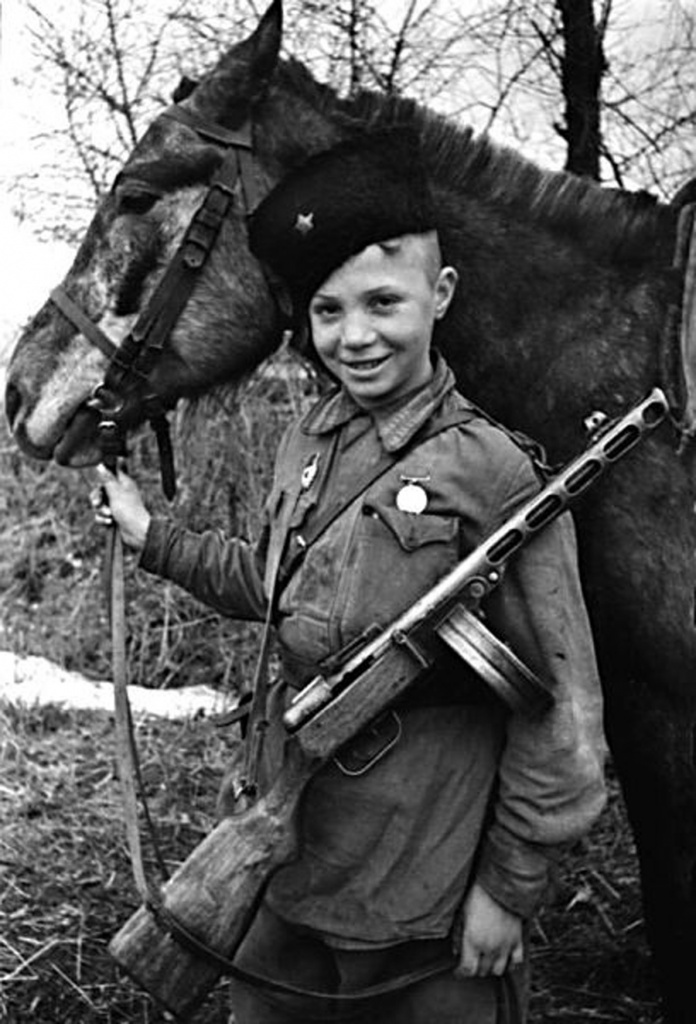 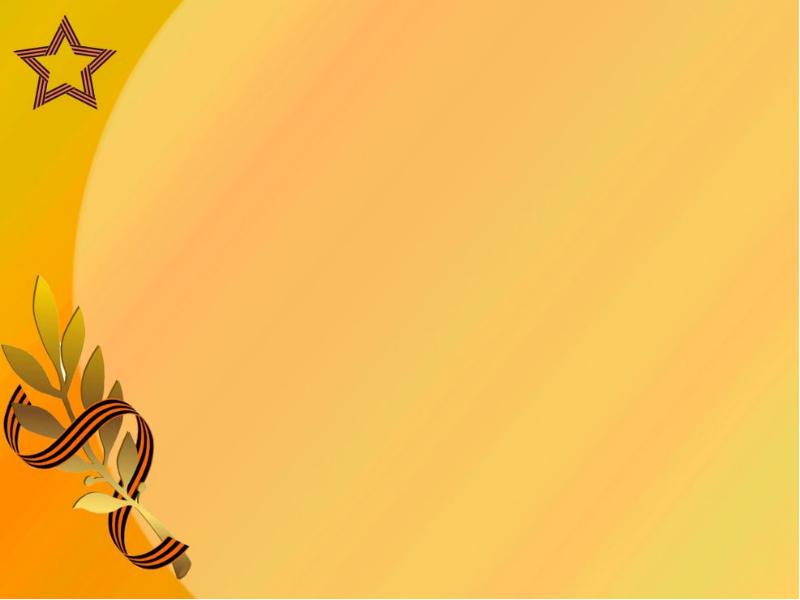 …Ветры в походные трубы трубили,Дождь отбивал барабанную дробь…Ребята-герои в разведку ходилиСквозь чащу лесов и болотную топь…
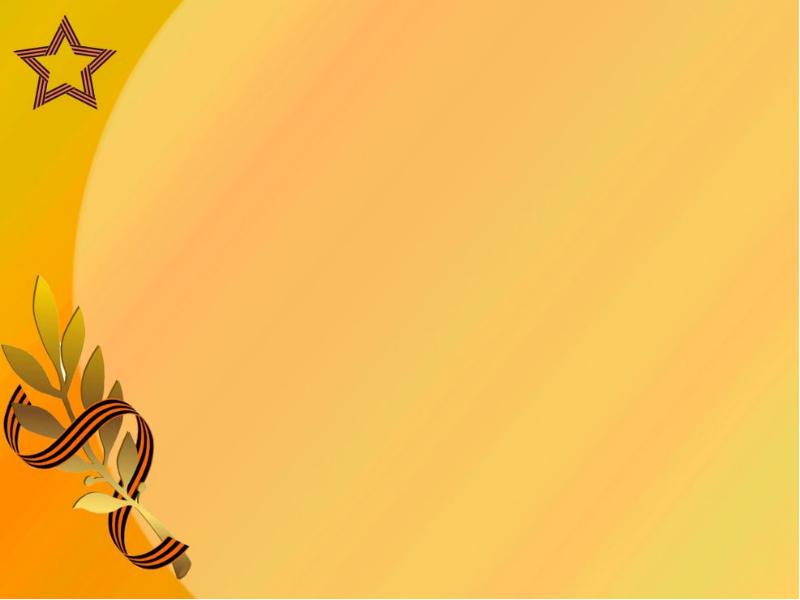 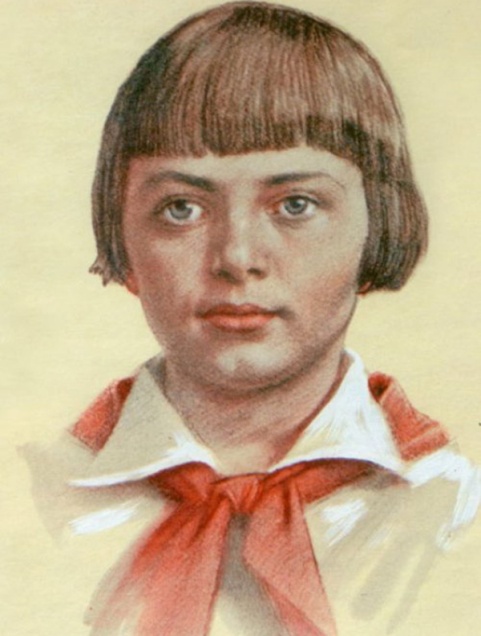 Зина Портнова
10 лет
(1926г. – 1944г.)
Девочка, работавшая посудомойкой в столовой курсов переподготовки немецких офицеров, отравила пищу, приготовленную на обед.
В результате диверсии погибло около сотни гитлеровцев. Желая доказать свою непричастность, девочка попробовала отравленный суп и лишь чудом осталась жива.
Участвовала в диверсиях против врага,  распространяла листовки, вела разведку.
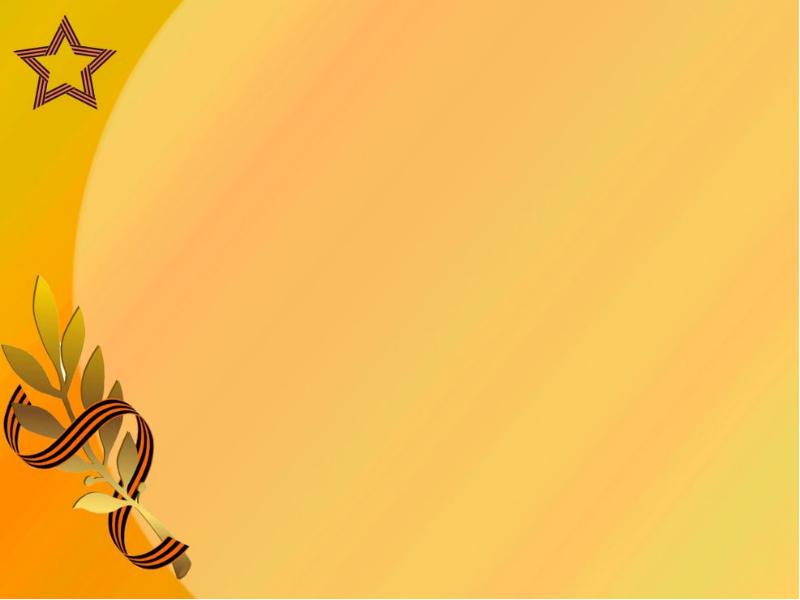 Марат Казей14 лет(1929г. – 1944г.)
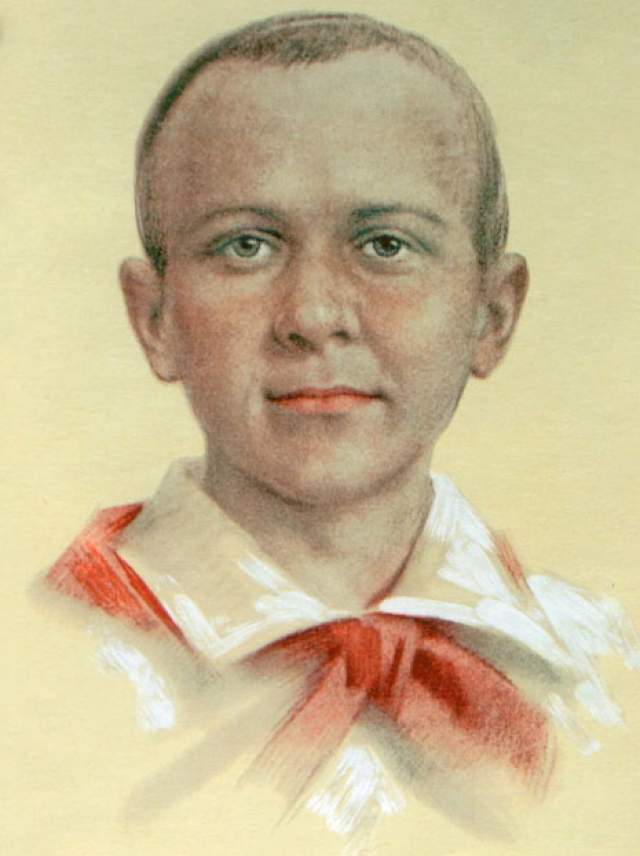 После смерти мамы, Марат с сестрой Ариадной пошли 
в партизанский отряд.
Вскоре сестру  пришлось эвакуировать – девочка отморозила обе ноги, когда партизанский отряд выходил из окружения. Однажды разведывательный отряд,  попал в окружение фашистов. Все погибли, а Марат, чтобы не сдаваться в плен,  подорвал себя на мине.
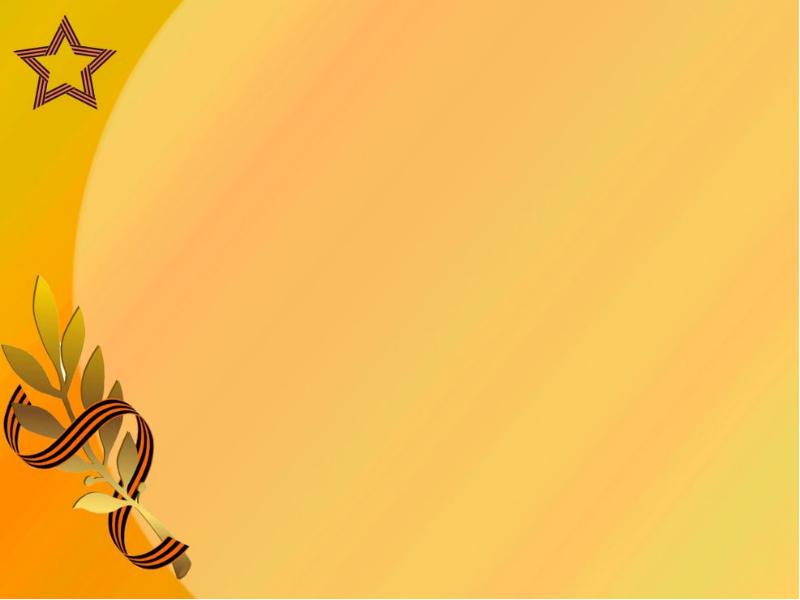 Валя Котик14 лет(1930г. – 1944г.)
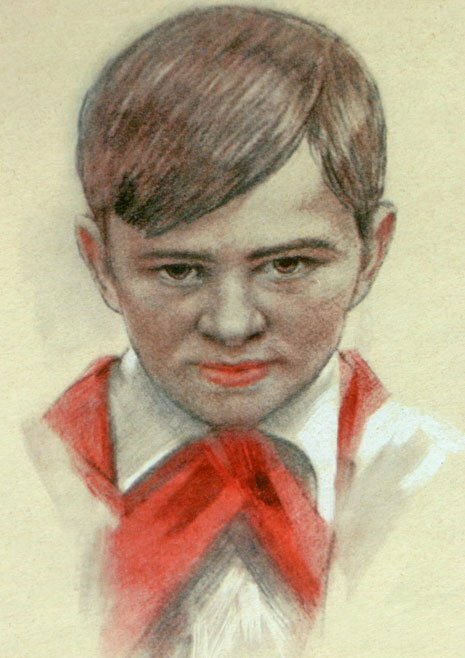 Устроив засаду у дороги, Валя, гранатой подорвал машину с гитлеровцами.
Когда над семьей Вали нависла угроза ареста, он с матерью и братом убежал в лес, став бойцом партизанского отряда.
Находясь в дозоре, обнаружил отряд фашистов, готовившихся атаковать партизанскую базу.
Мальчика задержали, но ему удалось вырваться, сорвать с пояса конвоира гранату и бросить ее в сторону врагов. Взрыв убил на месте двоих карателей, а поднятый шум не дал застать партизан врасплох.
 Сам Валя был ранен, но выжил и продолжил воевать, пока не погиб от немецкой пули.
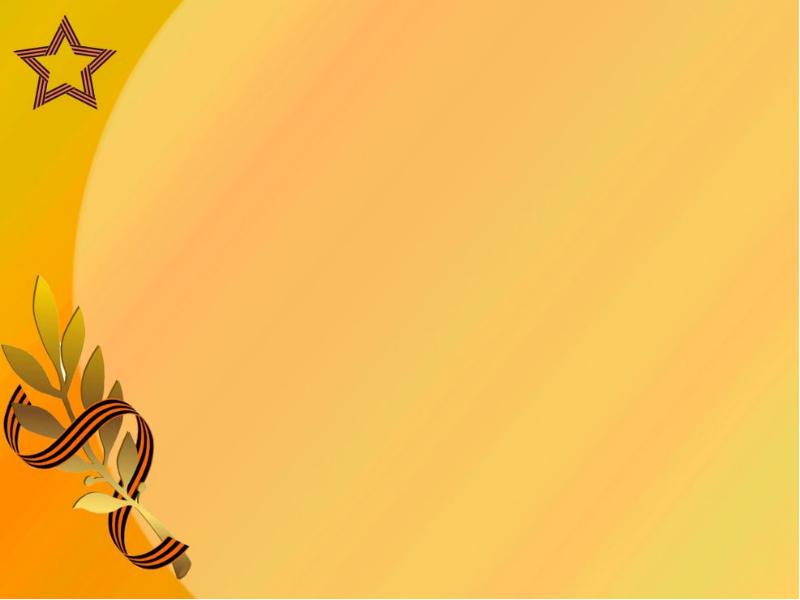 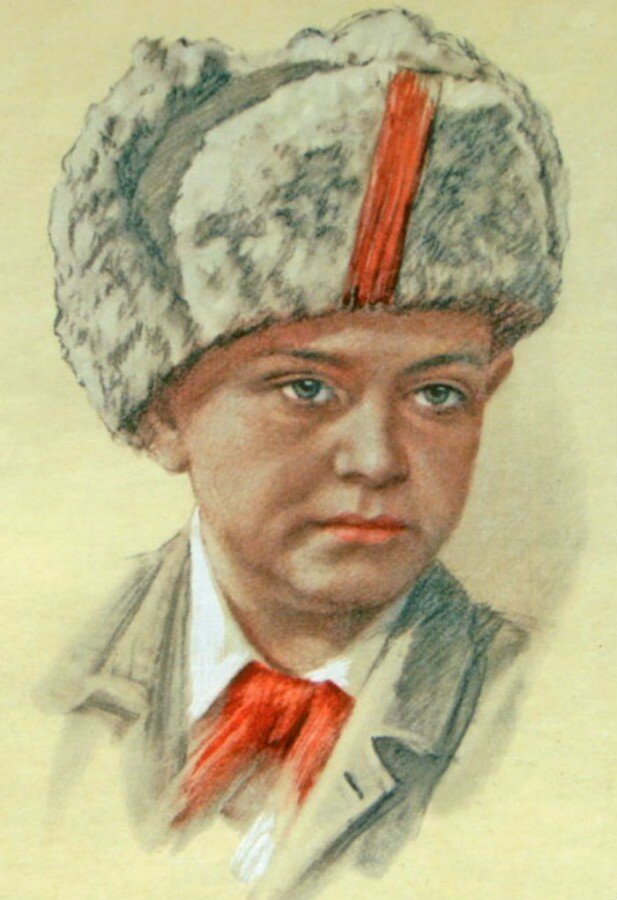 Лёня Голиков16 лет(1926г. – 1942г.)
В начале войны работал на заводе, когда пришли немцы Лёня ушёл в партизанский отряд. Был связным, разведчиком, подрывником. Добывал оружие и продовольствие для партизан.
Его отряд погиб из – за предательства местного старосты. Лёня был тяжело ранен и не успел при жизни получить награду «Герой Советского Союза».
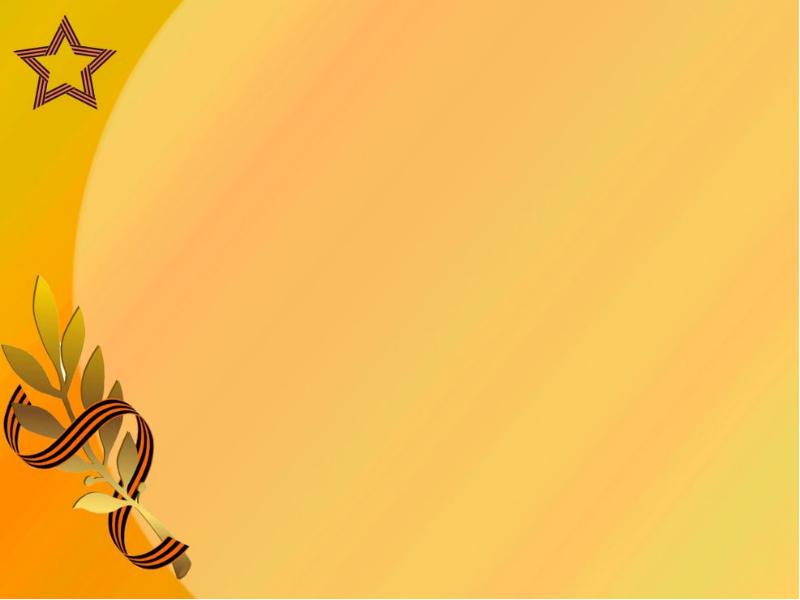 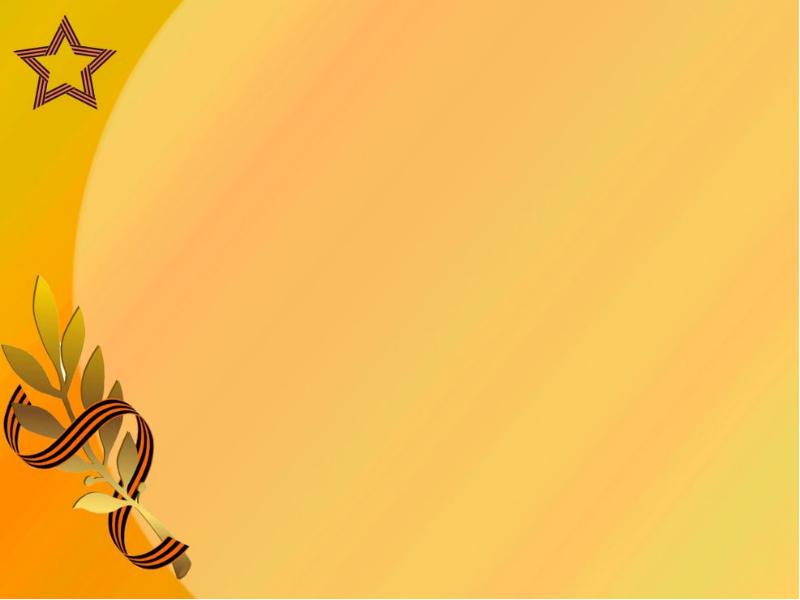 С первых дней войны у детей было огромное желание хоть чем-нибудь помочь фронту. В тылу дети изо всех сил помогали взрослым во всех делах: участвовали в противовоздушной обороне – дежурили на крышах домов во время вражеских налетов, строили оборонительные укрепления, собирали черный и цветной металлолом, лекарственные растения, участвовали в сборе вещей для Красной Армии, работали на воскресниках.
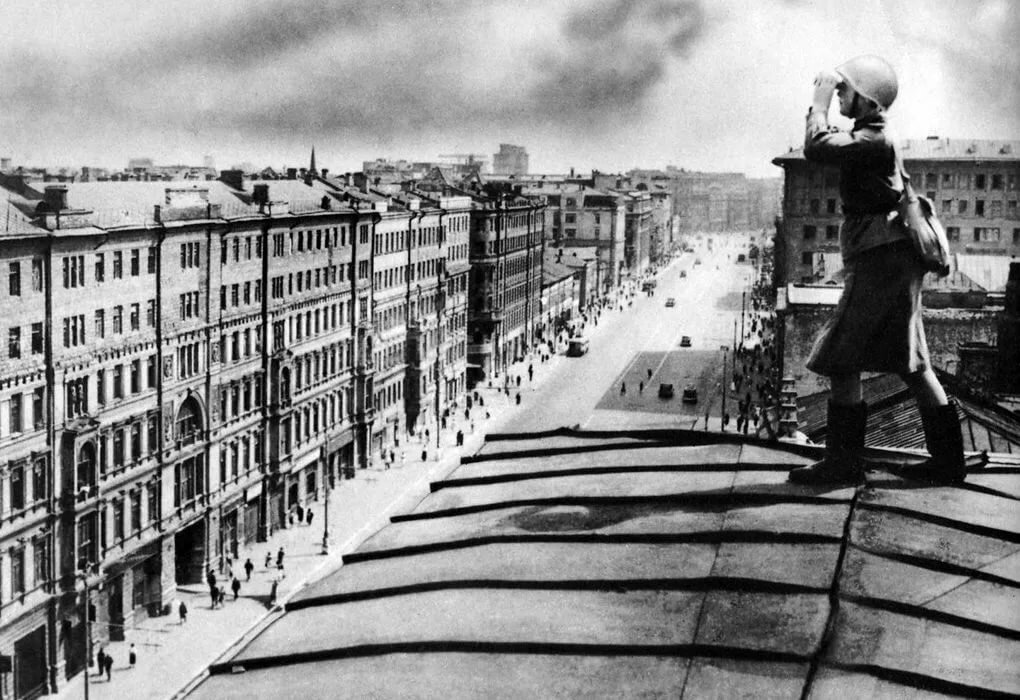 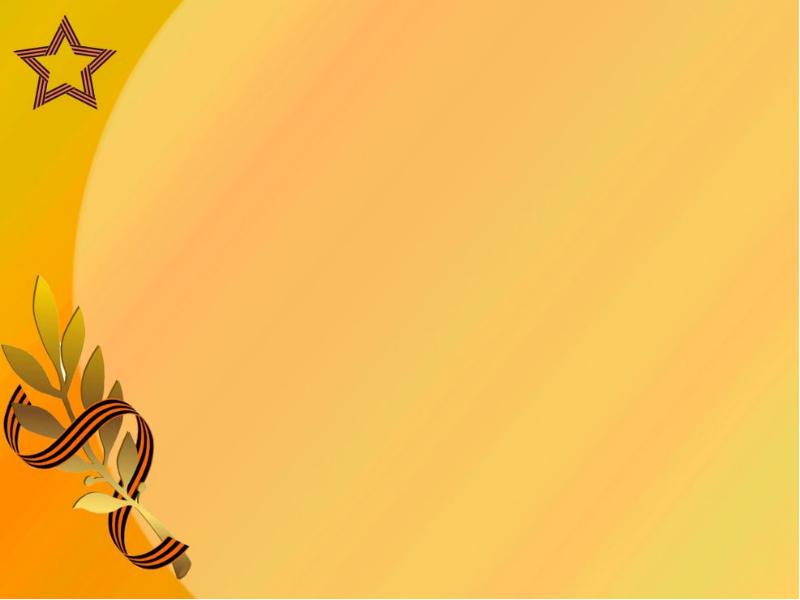 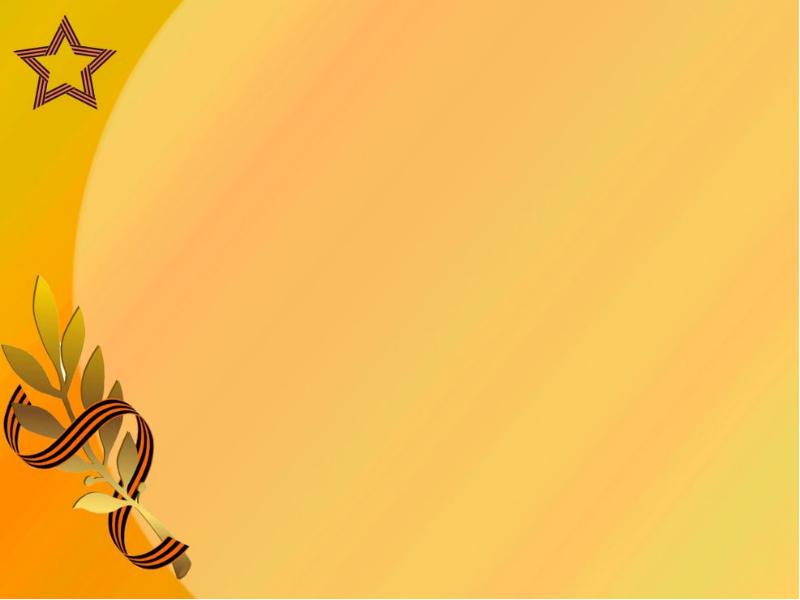 Сутками трудились ребята на заводах, фабриках и производствах, встав за станки вместо ушедших на фронт братьев и отцов. Дети трудились и на оборонных предприятиях: делали взрыватели к минам, запалы к ручным гранатам, дымовые шашки, цветные сигнальные ракеты, собирали противогазы.
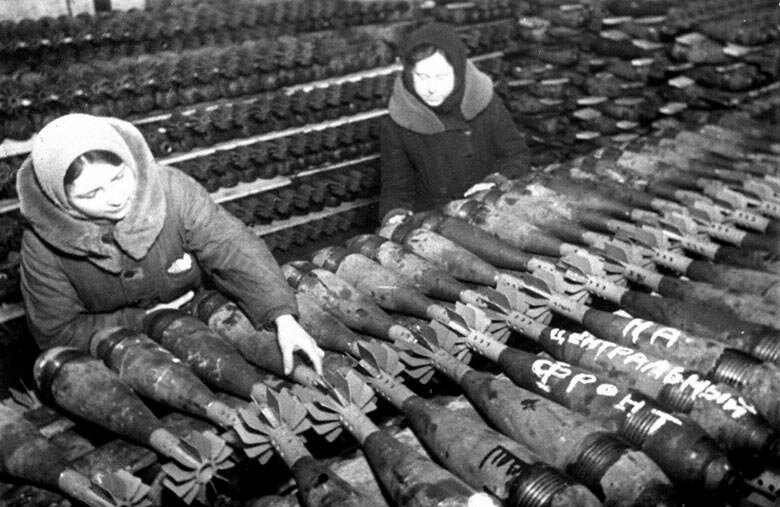 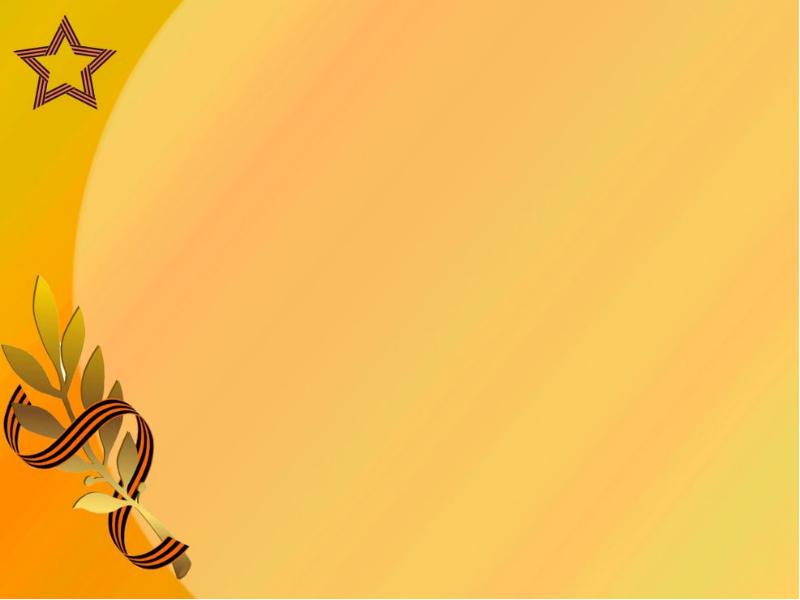 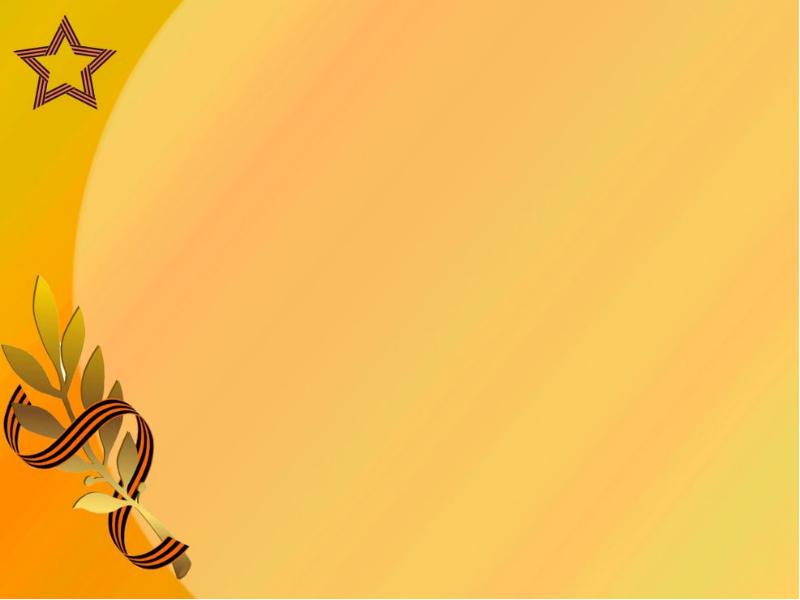 Работали в сельском хозяйстве, выращивали овощи для госпиталей.
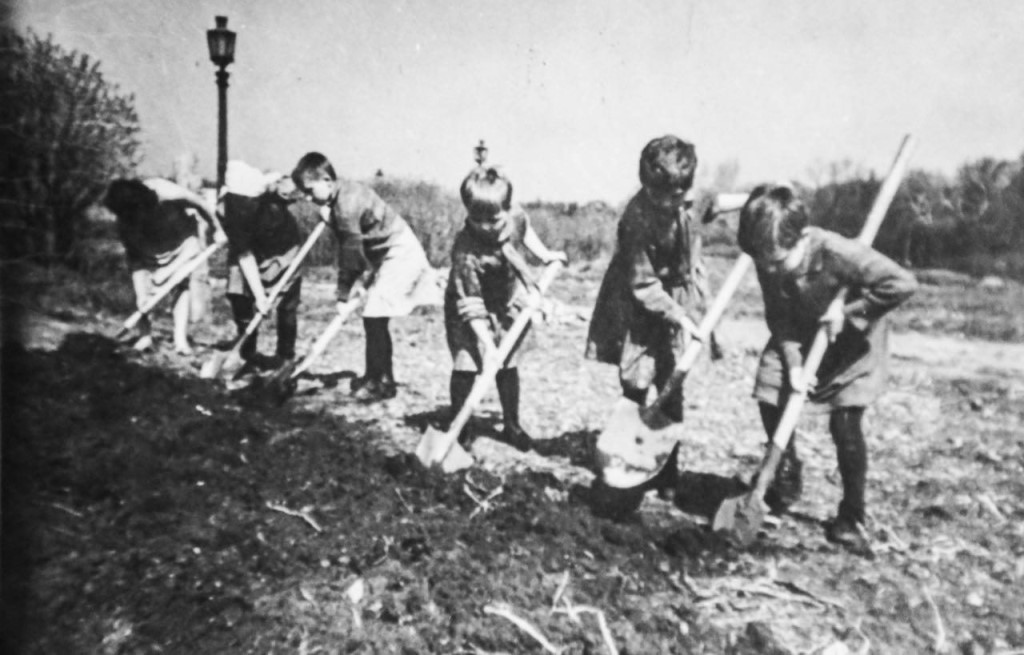 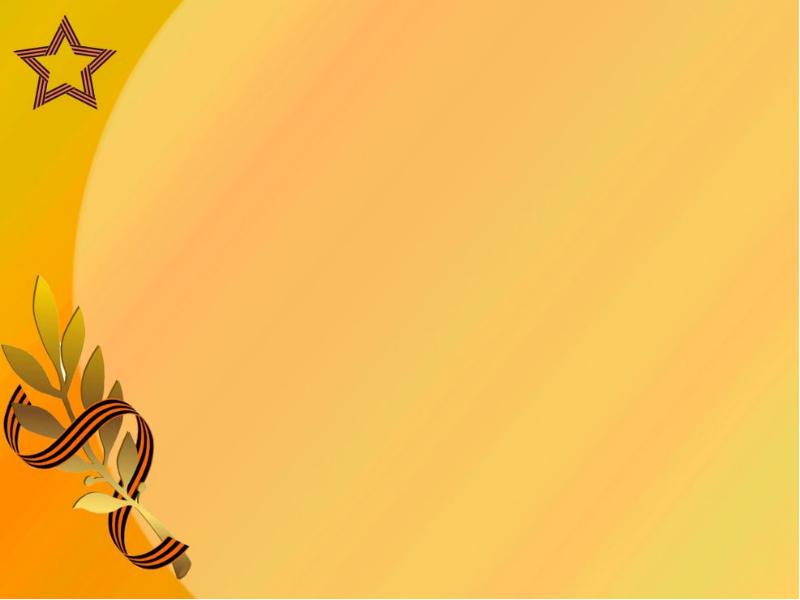 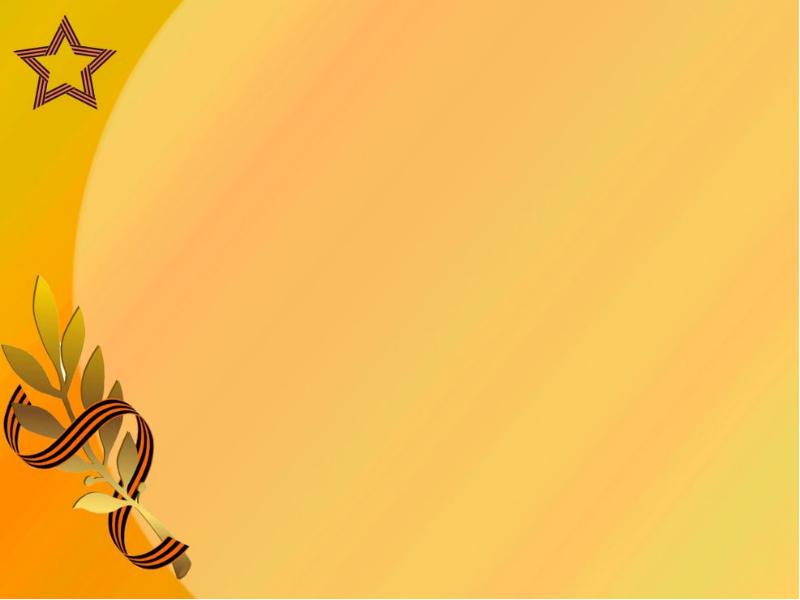 В школьных пошивочных мастерских пионеры шили для армии белье, гимнастерки. Девочки вязали теплые вещи для фронта: варежки, носки, шарфы, шили кисеты для табака.
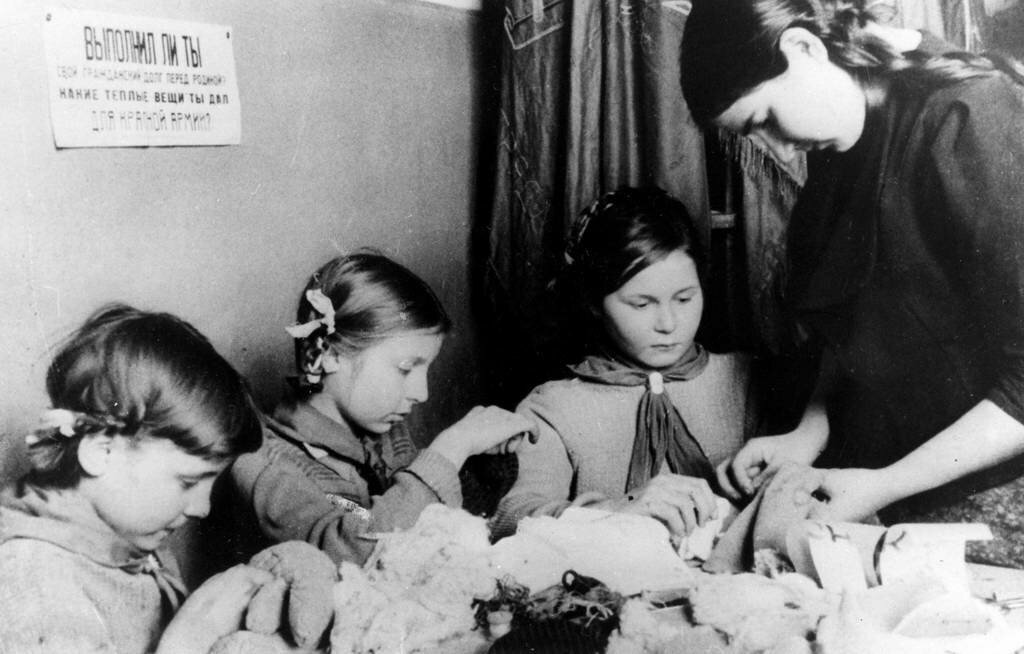 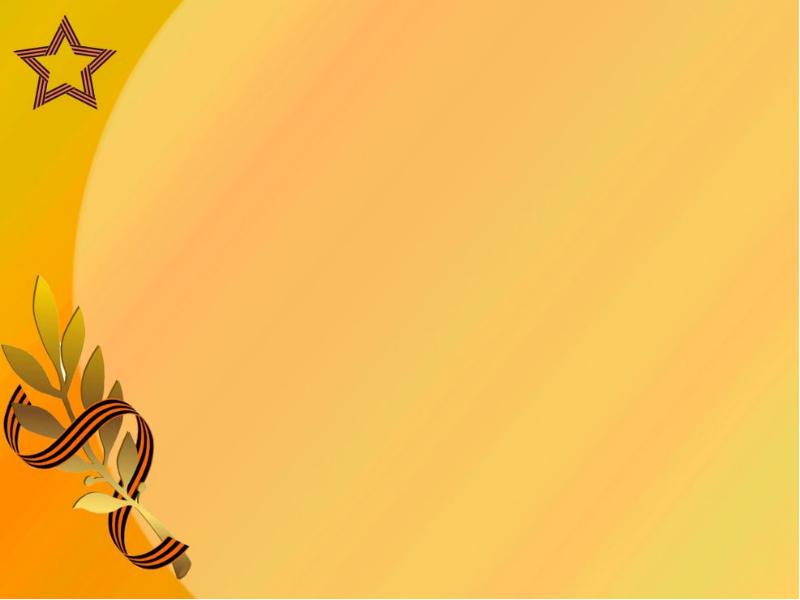 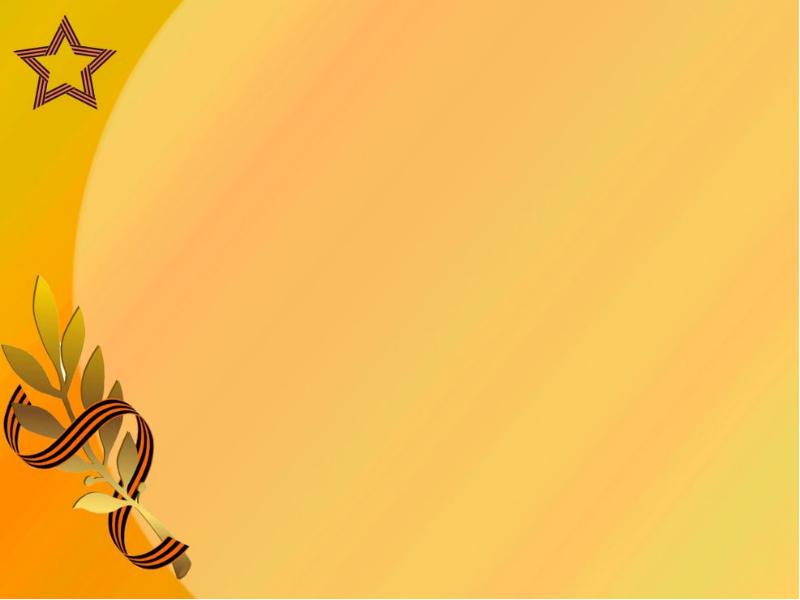 Ребята помогали раненым в госпиталях, писали под их диктовку письма родным.
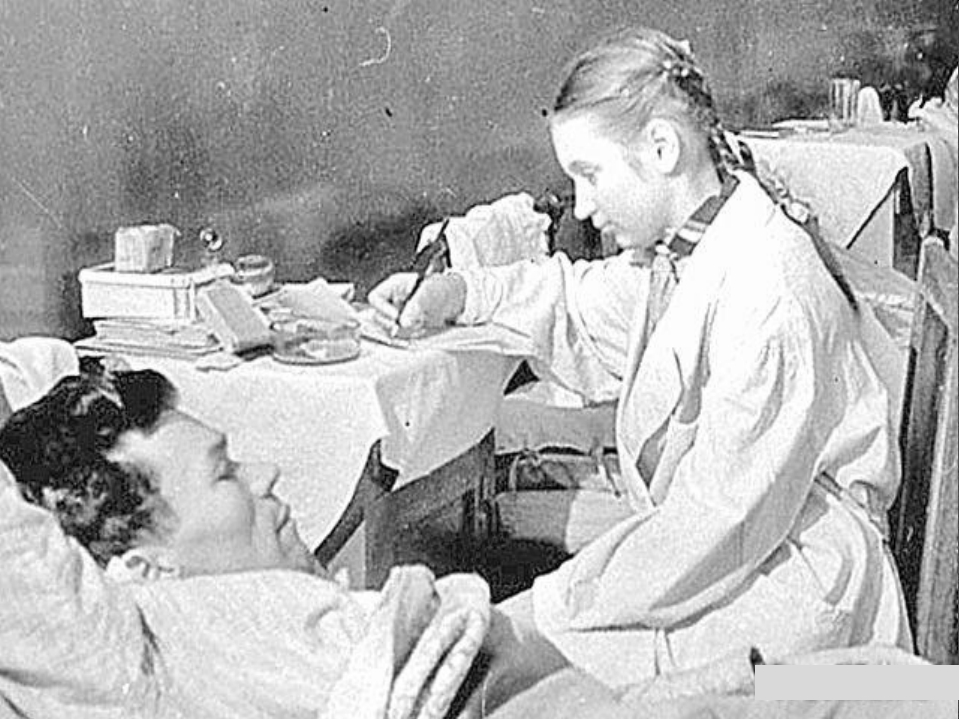 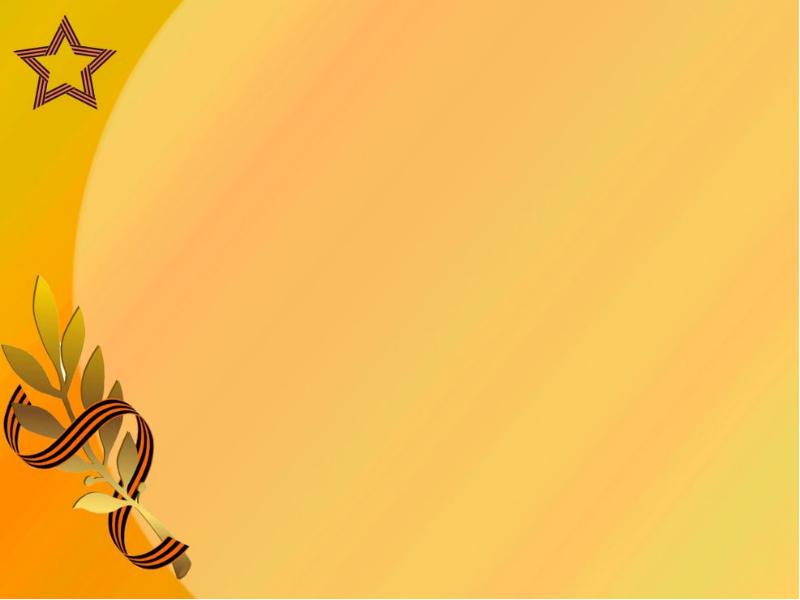 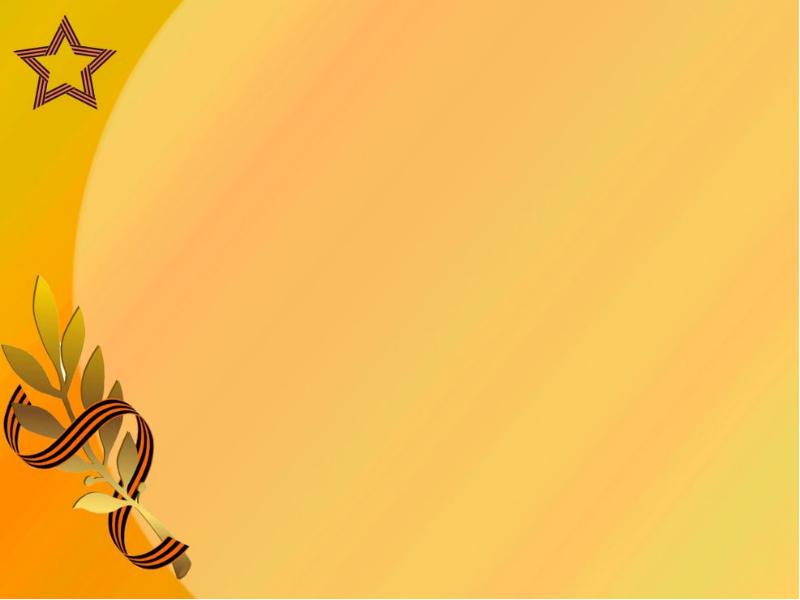 Дети ставили для раненых спектакли, устраивали концерты, вызывая улыбку у измученных войной взрослых мужчин.
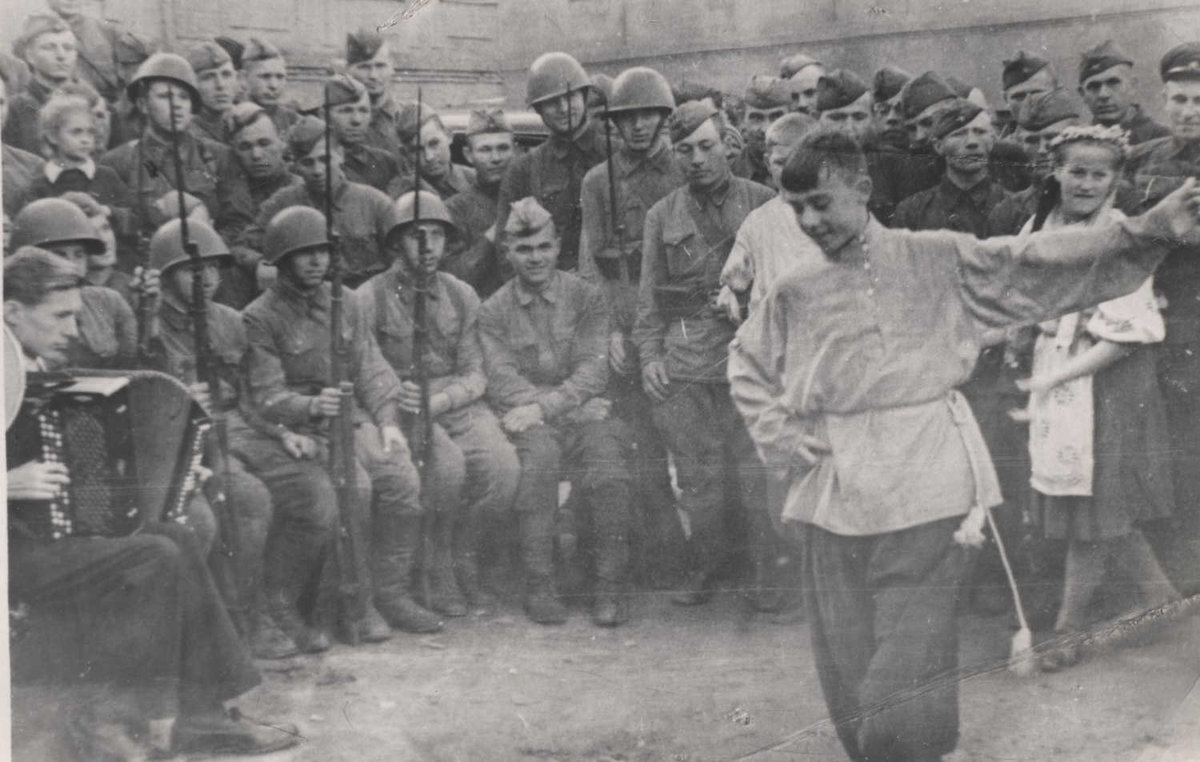 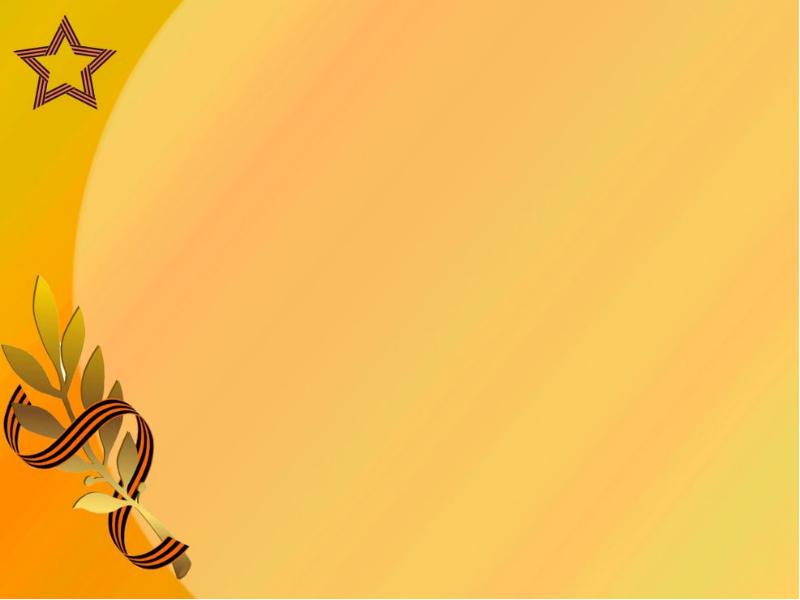 …Дети войны, вы взрослели под грохот снарядов,Вам колыбельные петь матерям не пришлось,Вы не носили красивых и пышных нарядов.Пулей свинцовою детство от вас унеслось...
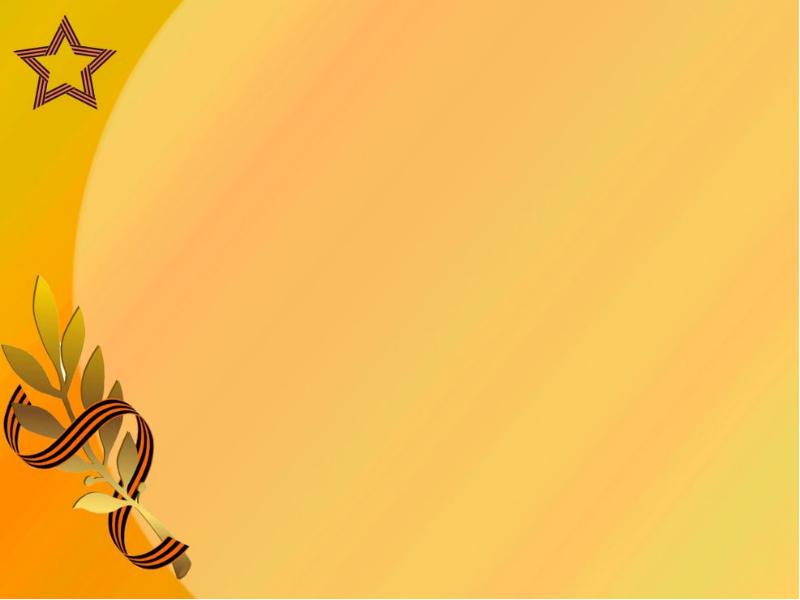 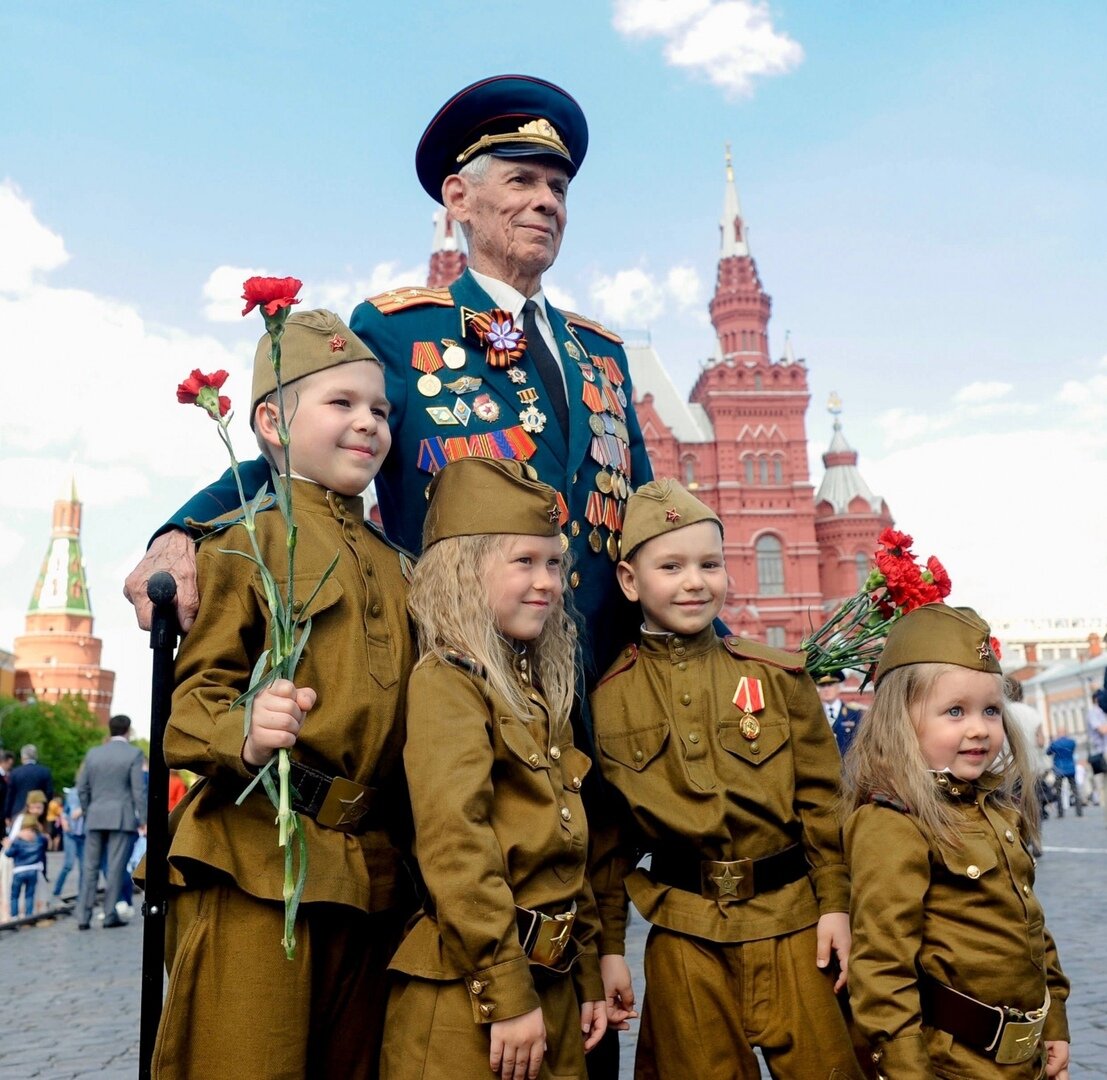 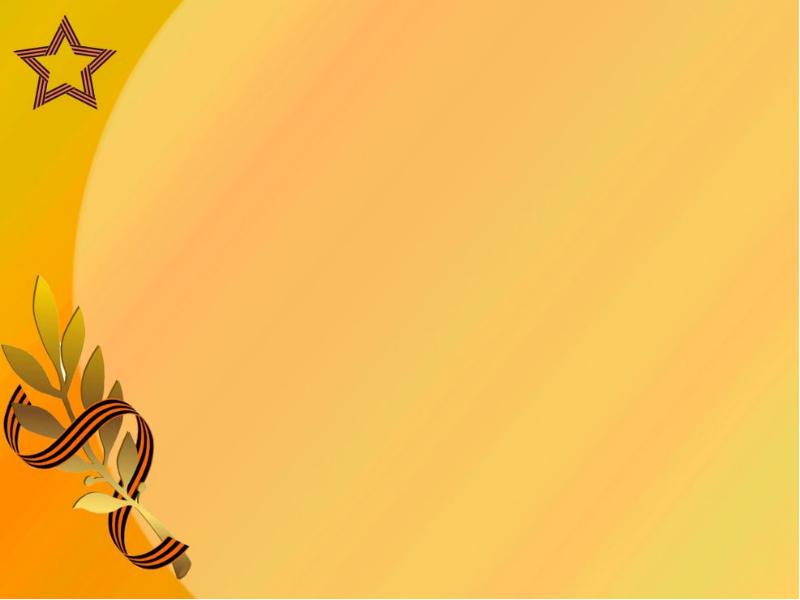 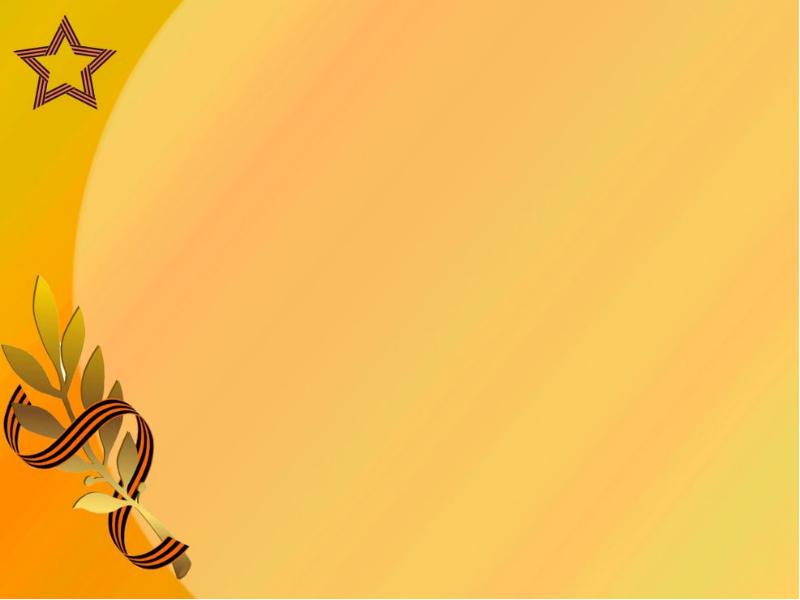 На Землебезжалостно маленькойжил да был человек маленький.У него была служба маленькая.И маленький очень портфель.Получал он зарплату маленькую…И однажды —прекрасным утром —постучалась к нему в окошконебольшая,казалось,война…Автомат ему выдали маленький.Сапоги ему выдали маленькие.Каску выдали маленькуюи маленькую —по размерам —шинель.
         …А когда он упал —некрасиво, неправильно,в атакующем крике вывернув рот,то на всей землене хватило мрамора,чтобы вырубить парняв полный рост!
        (Роберт Рождественский)
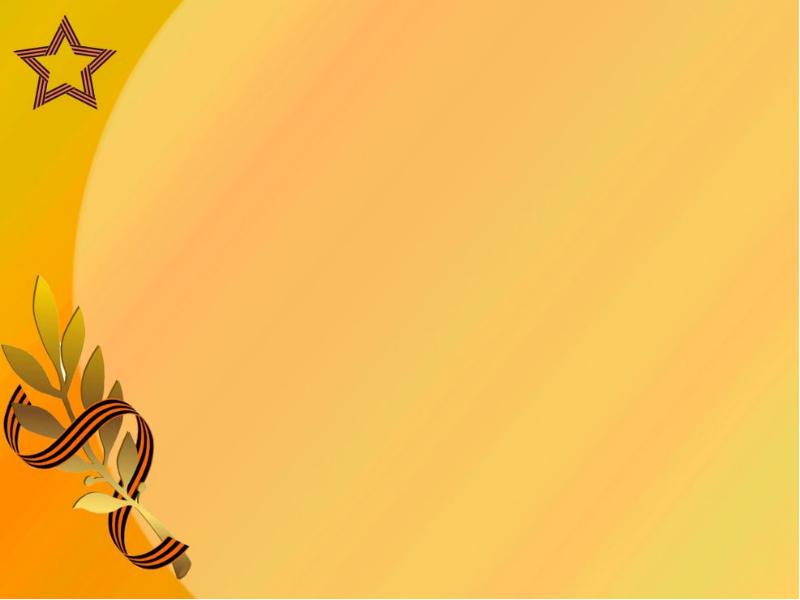 Монумент в берлинском Трептов - парке. «Воин-освободитель» является символом победы советского народа в Великой Отечественной и Второй мировой войне, и освобождения народов Европы от нацизма.Дата постройки: 8 мая 1949 г.
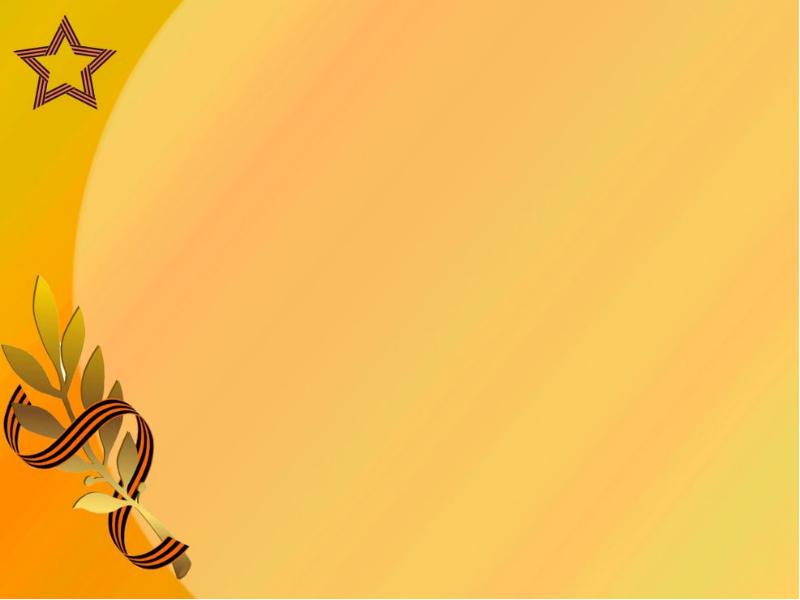 …В этот день и горестный, и светлый,Поклониться от души должныМы живым и недожившим детямТой большой и праведной войны!